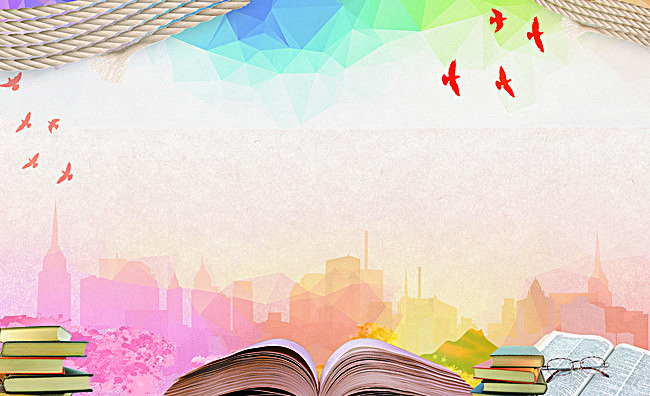 CHÀO MỪNG CÁC CON
ĐẾN VỚI TIẾT TỰ NHIÊN XÃ HỘI
Thứ 5 ngày 1 tháng 10 năm 2020
Tự nhiên xã hội
Ngôi nhà của em(T1)
Bài 2:
Khởi động
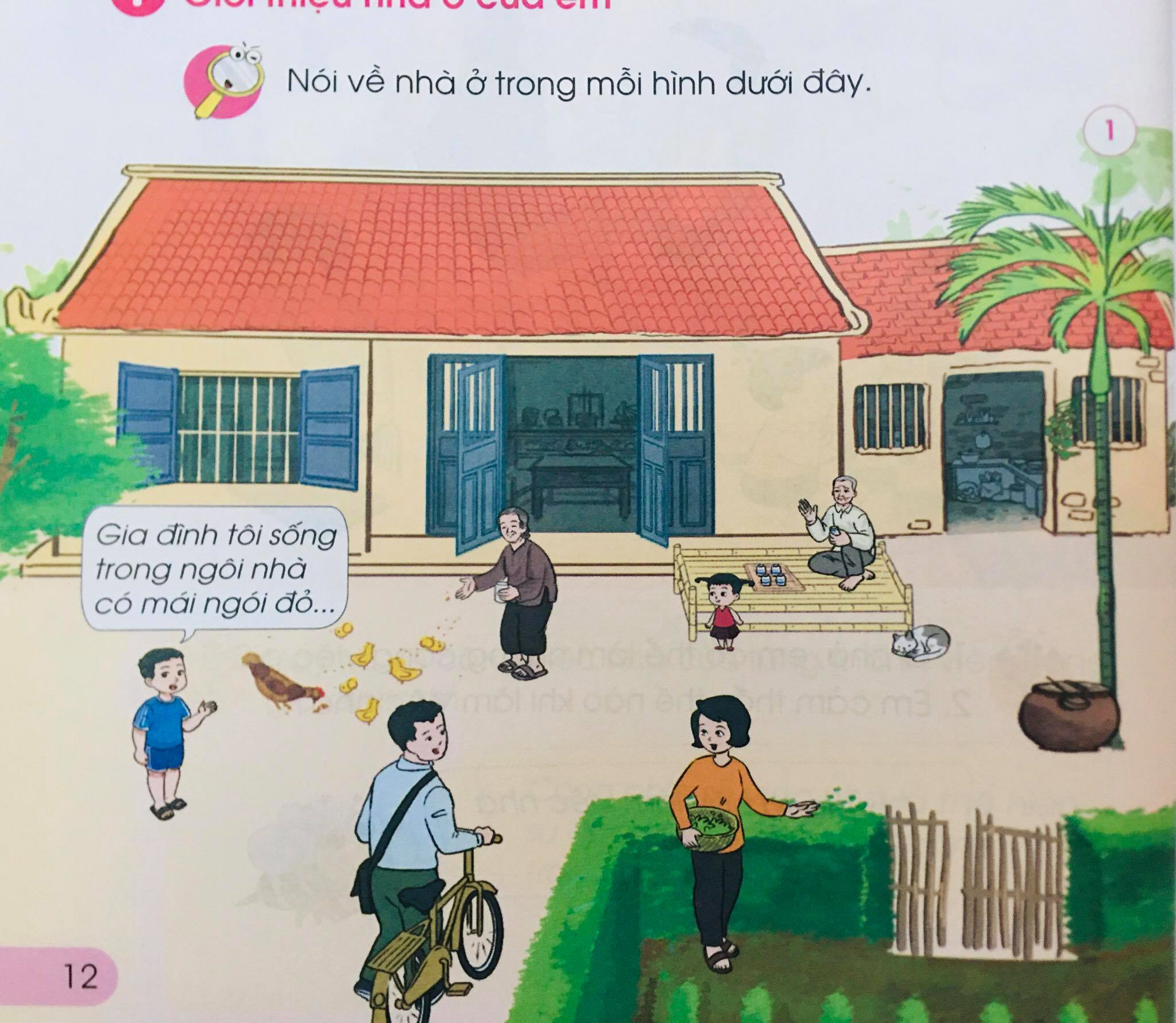 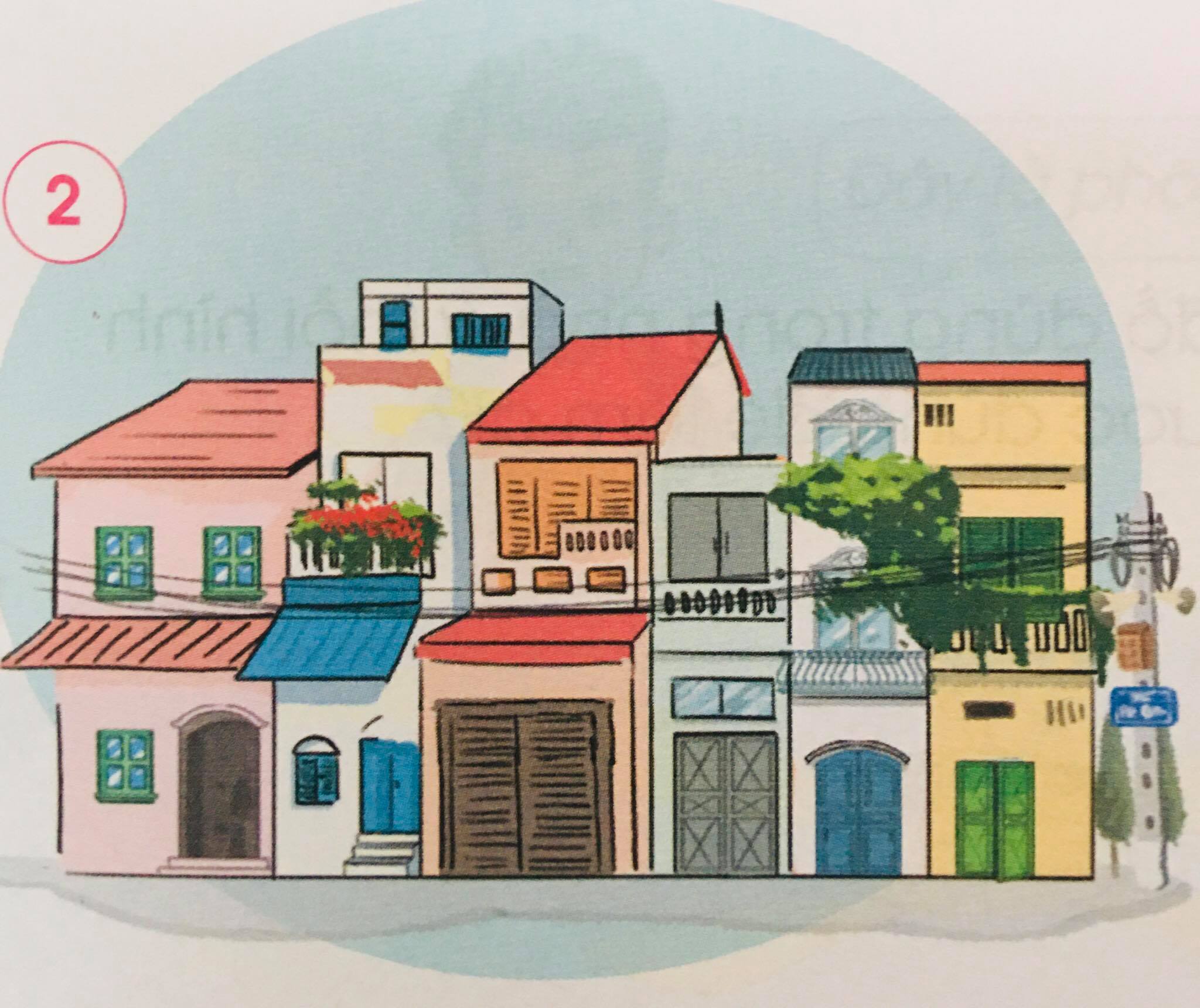 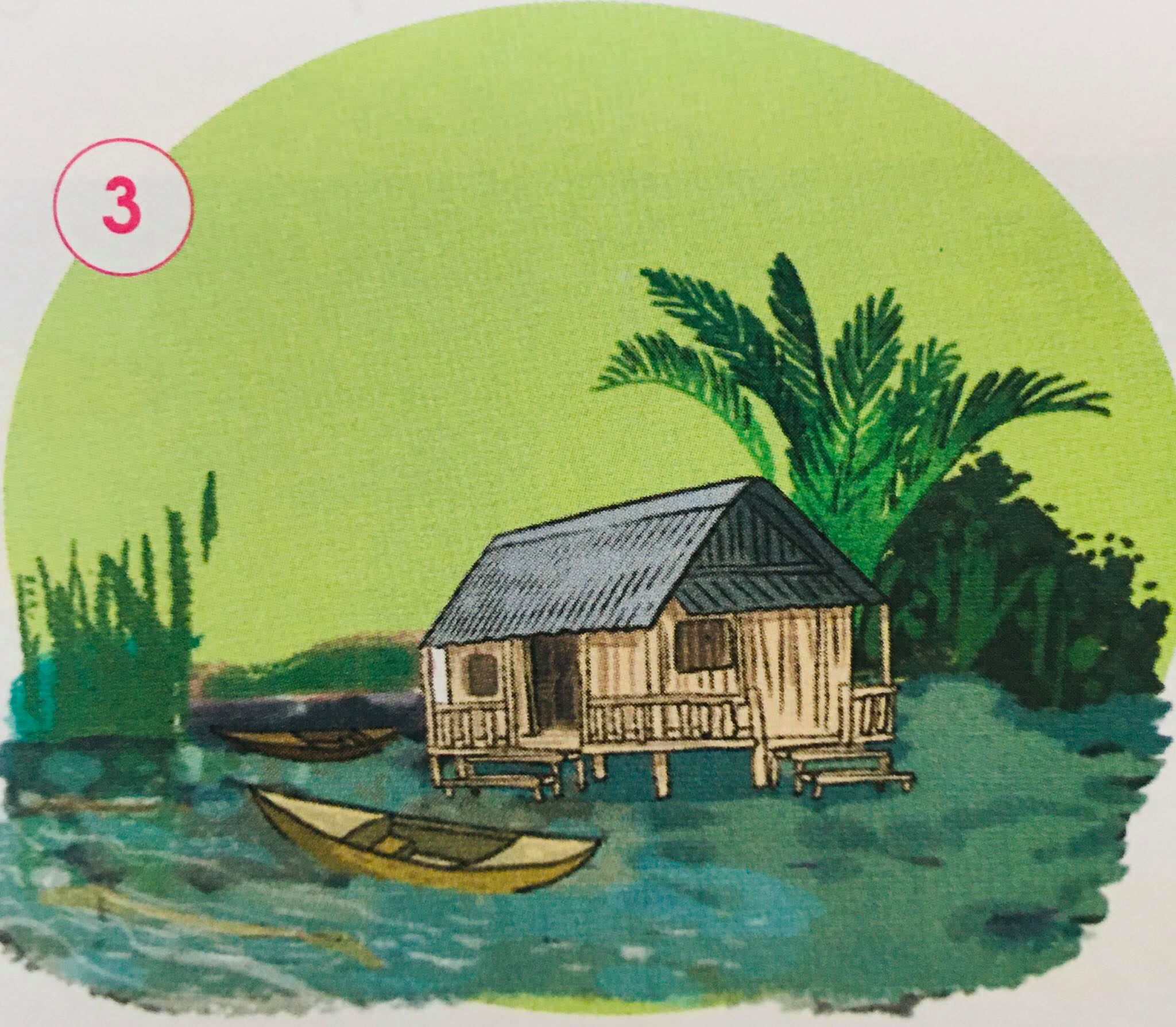 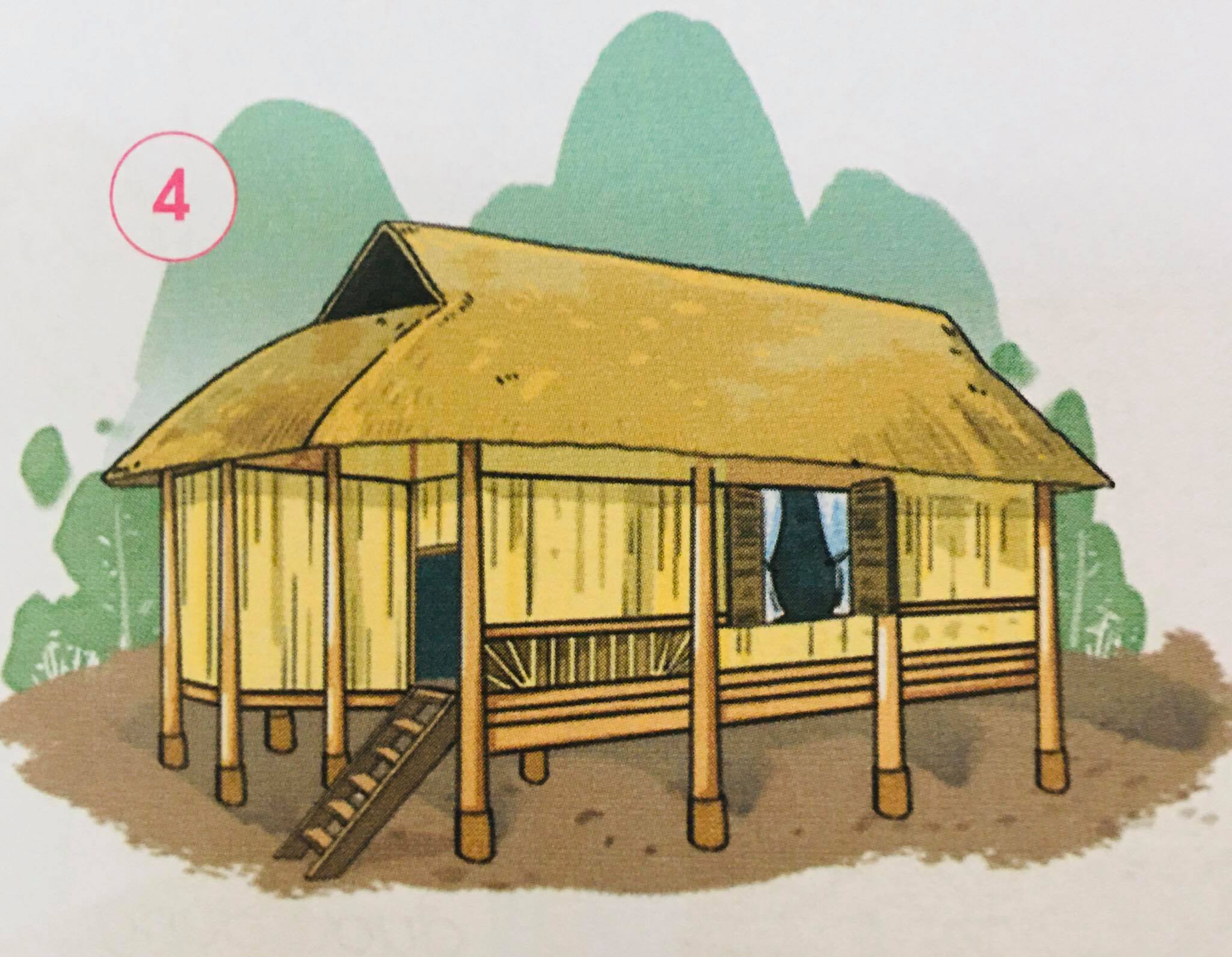 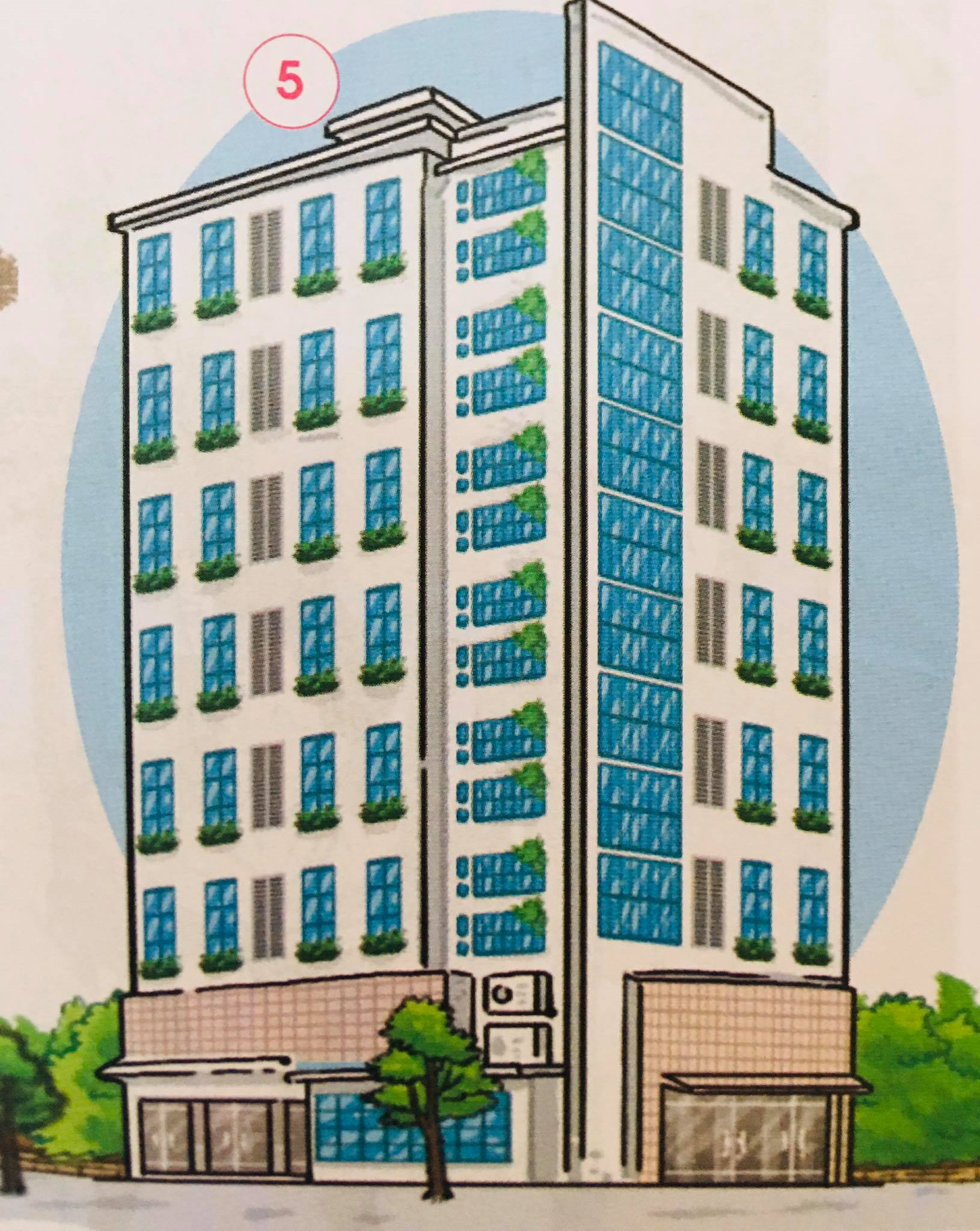 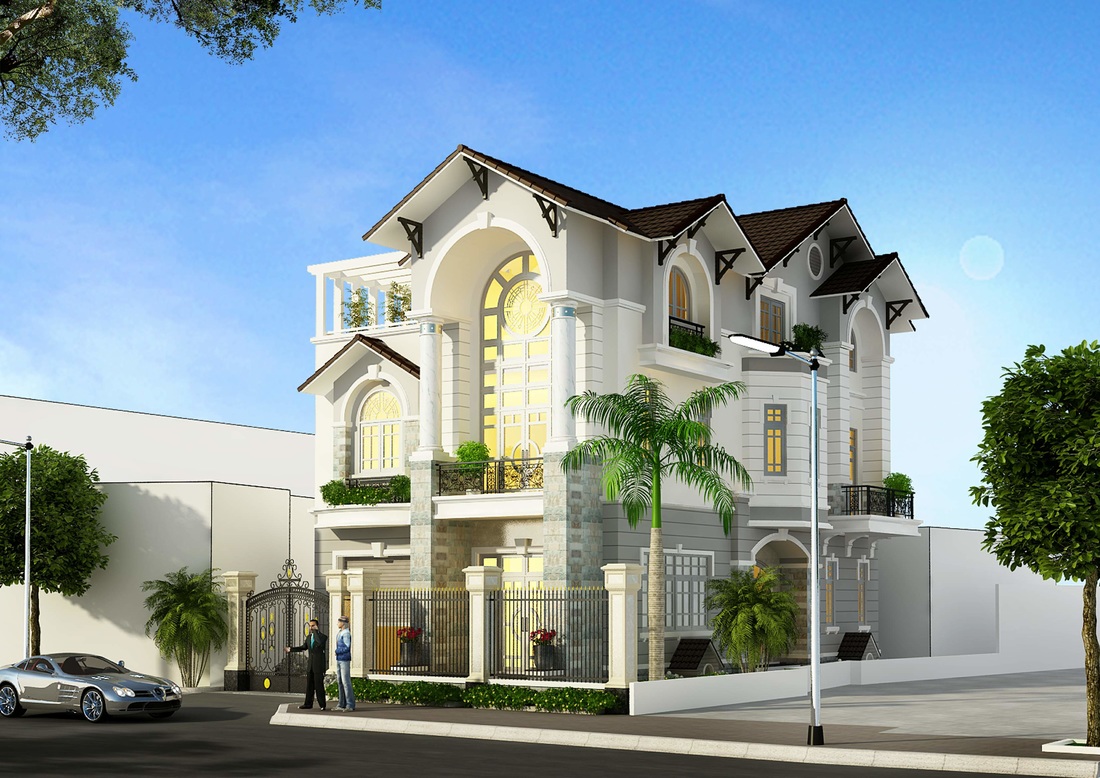 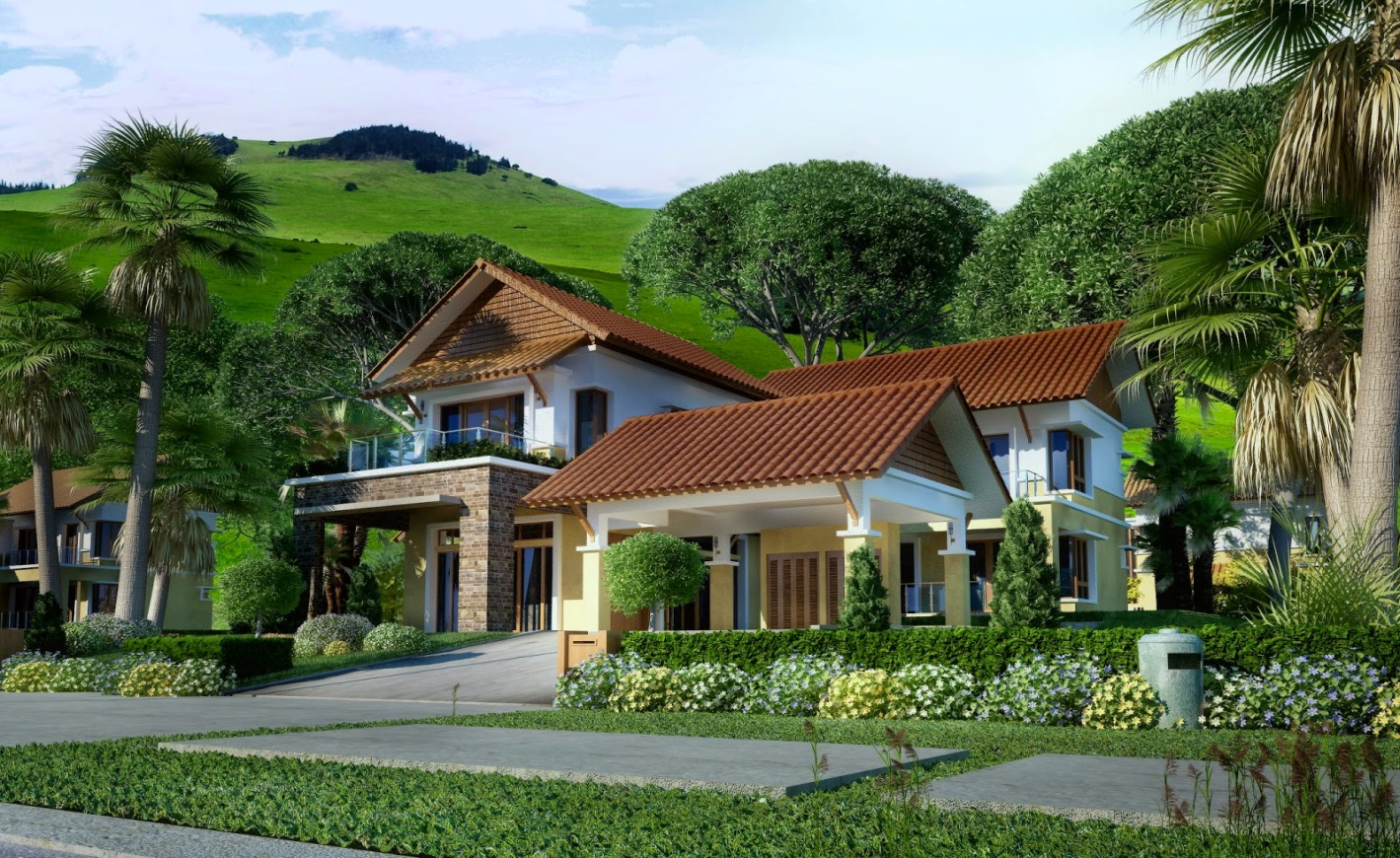 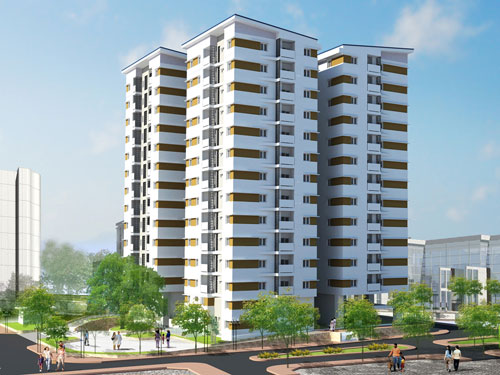 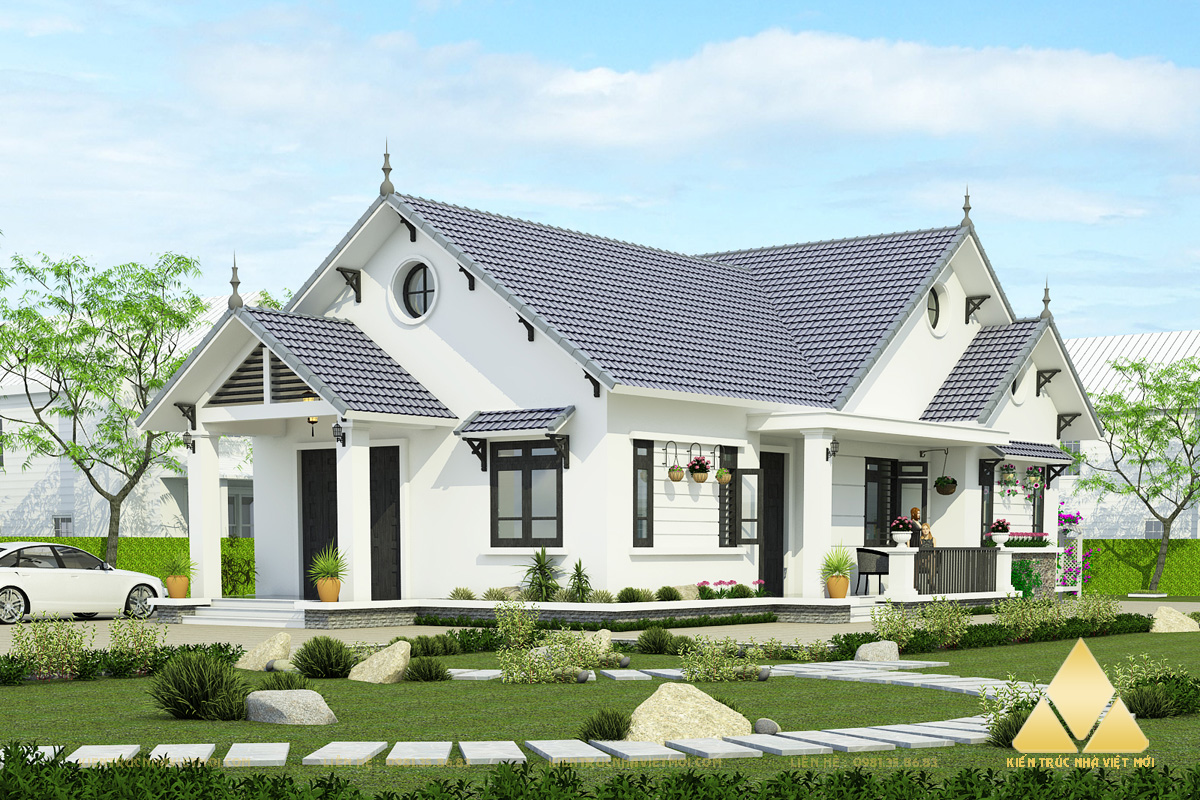 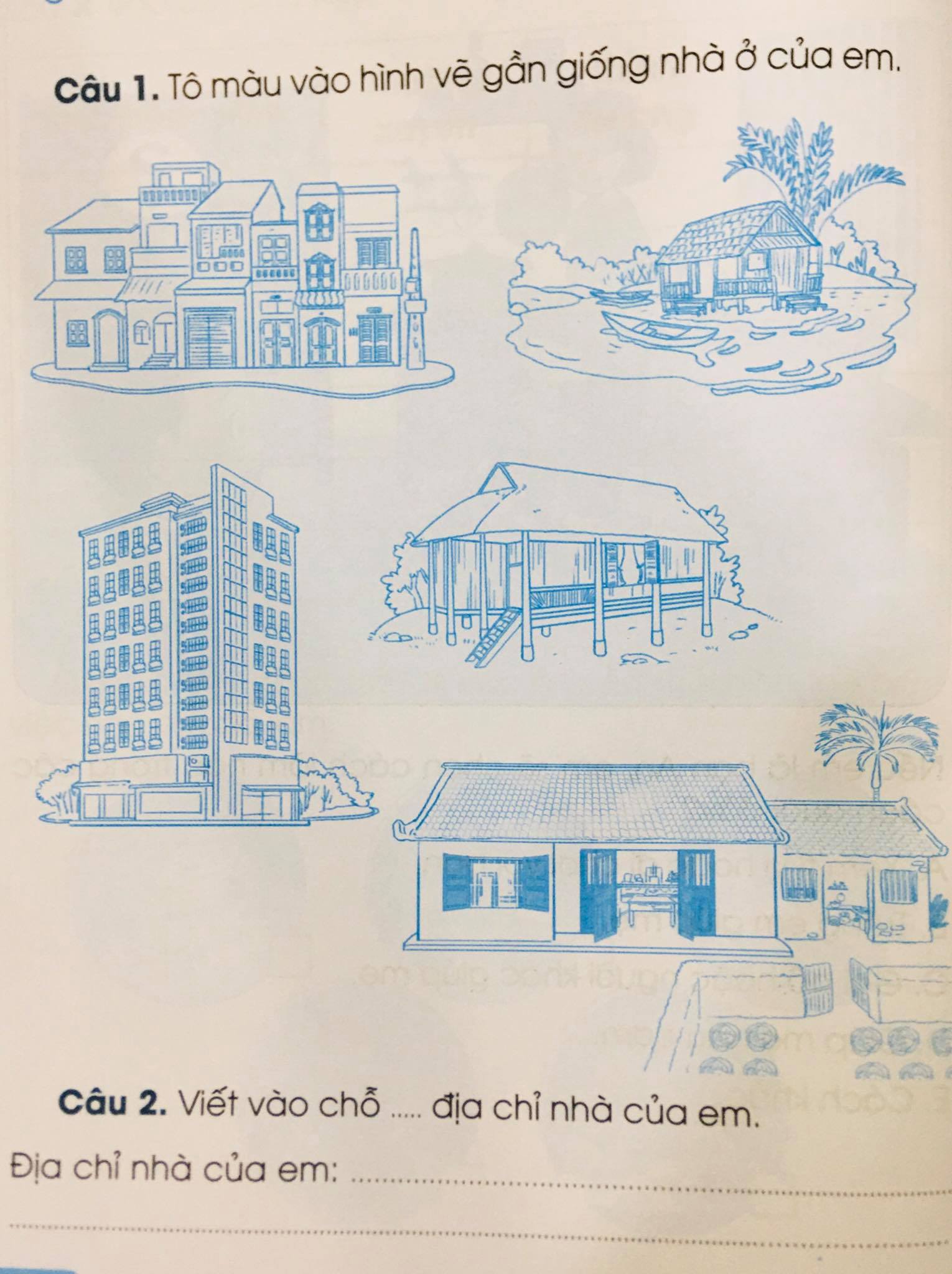 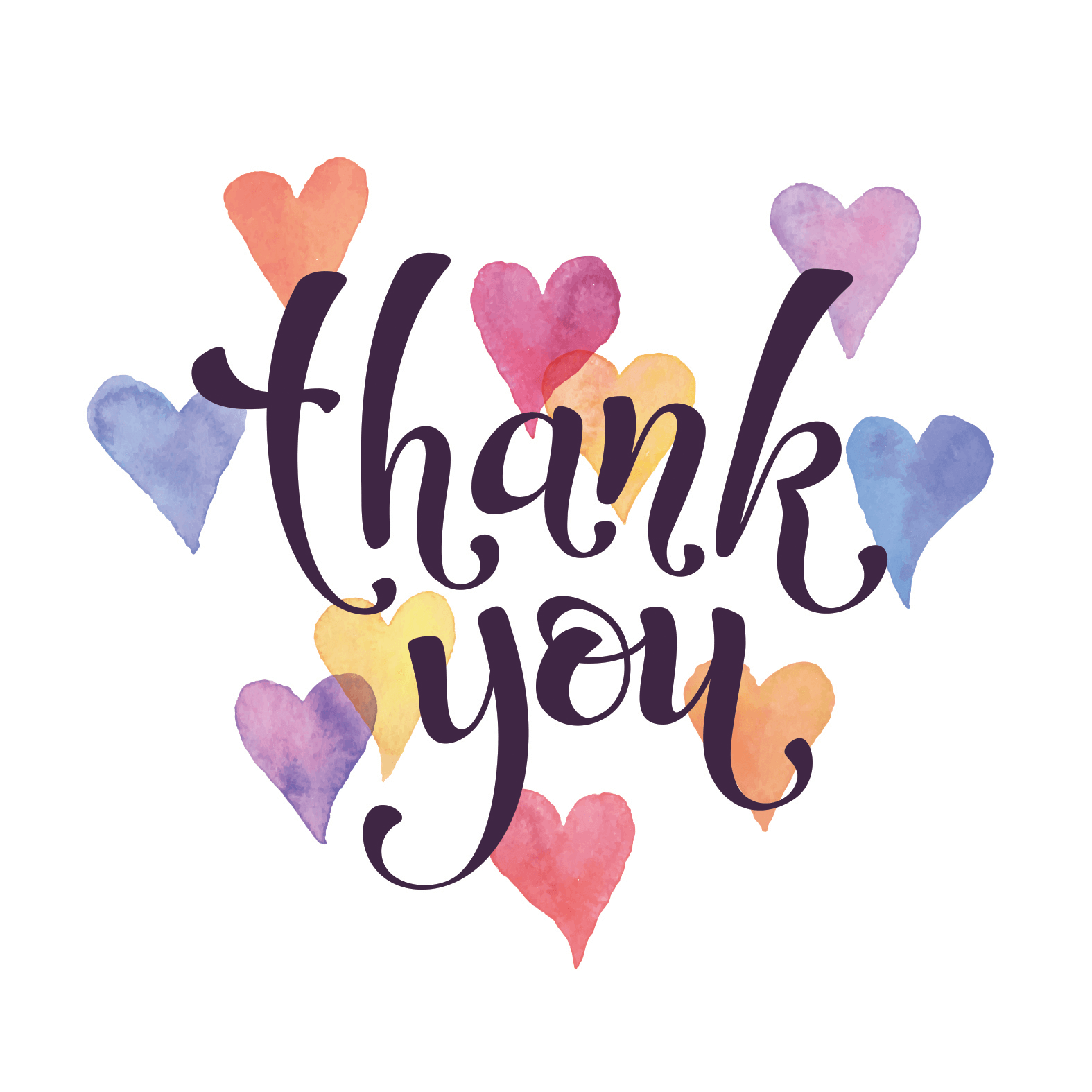